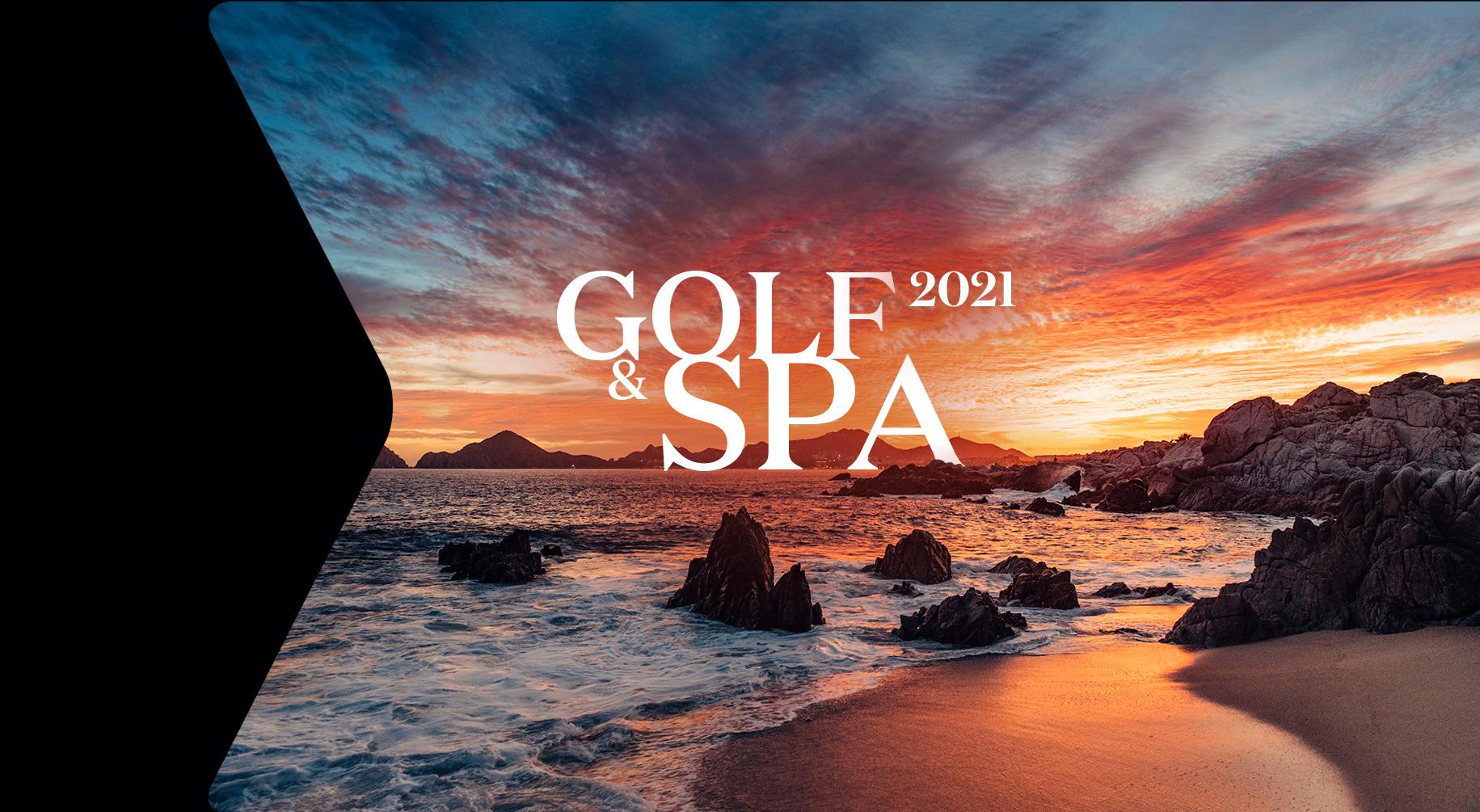 Agenda
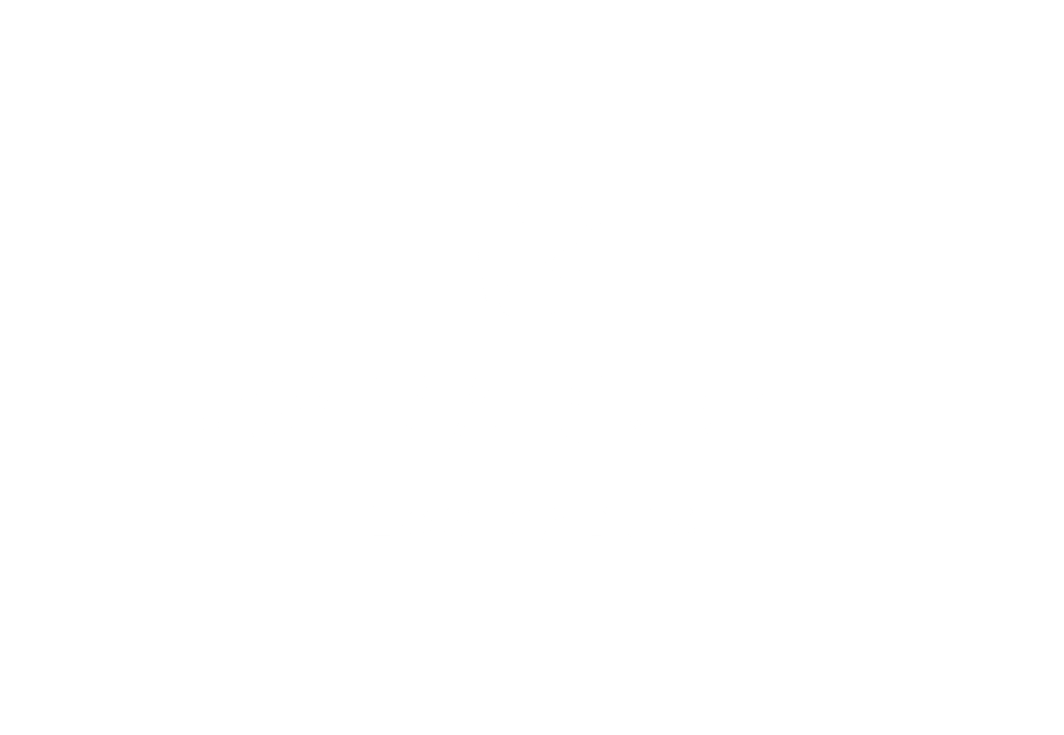 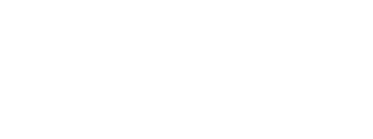 13 | 08 | 2021
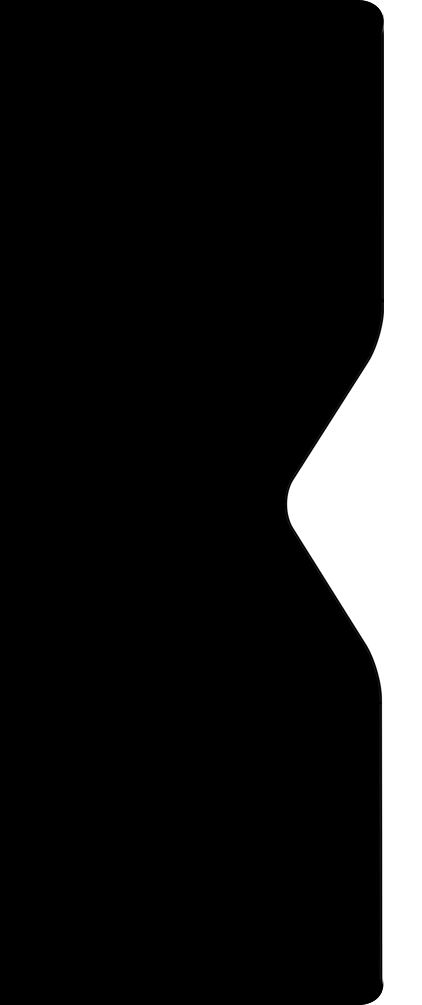 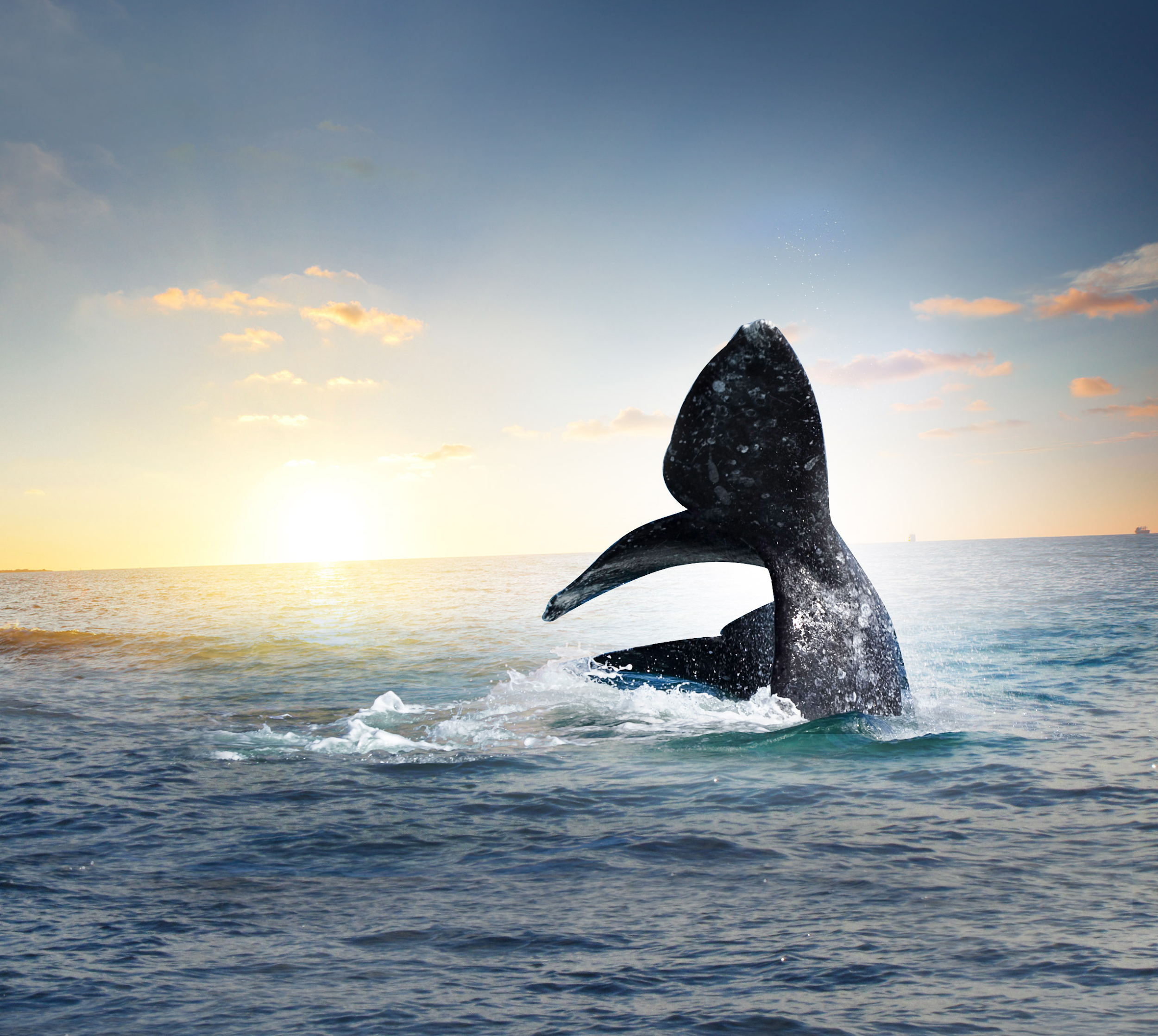 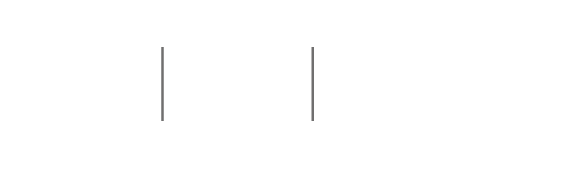 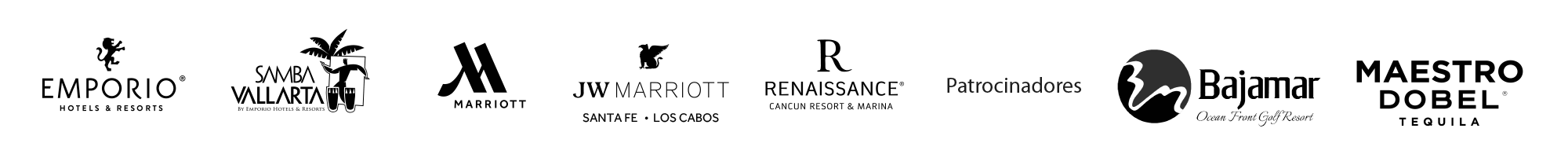 08:30 am
Aeropuerto Internacional de la CDMX.

11:30 am
Salida Vuelo Volaris. 
Equipaje: 25 kilos documentados
en maleta regular de 25 x 45 x 20.


12:51 am
Llegada a Los Cabos.

13:30 pm
Check in Privado en BIBLIOTECA.
Tiempo para refrescarse.

14:00 pm
Comida.
1 Equipaje de mano que
no exceda los 10 kilos.
1 artículo personal que pueda caber debajo del asiento.
19:00 pm
Cena de Bienvenida
Restaurante Des Artistes.
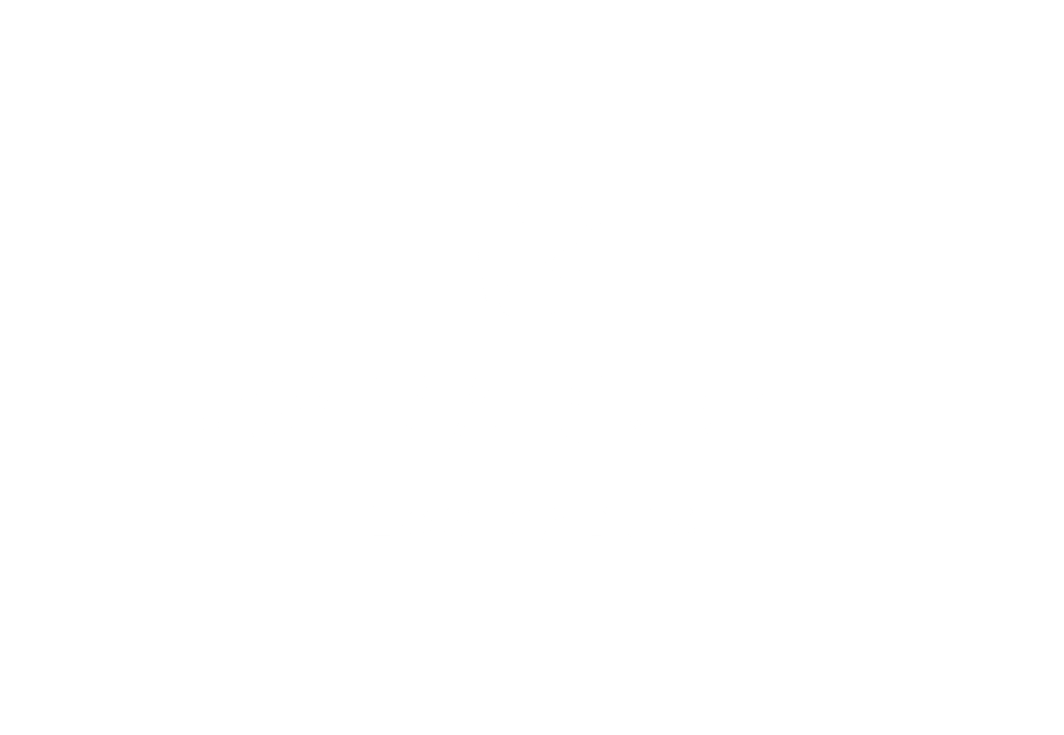 14:00  Comida Restaurante Nak Grill
16:00  Tarde Libre. Disfrute de la alberca y demás   
                áreas del Hotel JW Marriott Los Cabos.
20:00  Cóctel y cena Suite Gobernador
23:00   After Party en Niparaya Bar
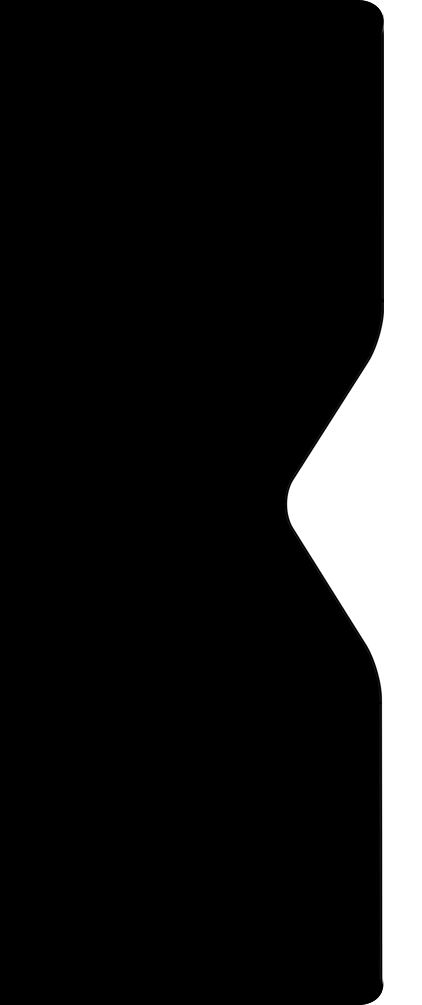 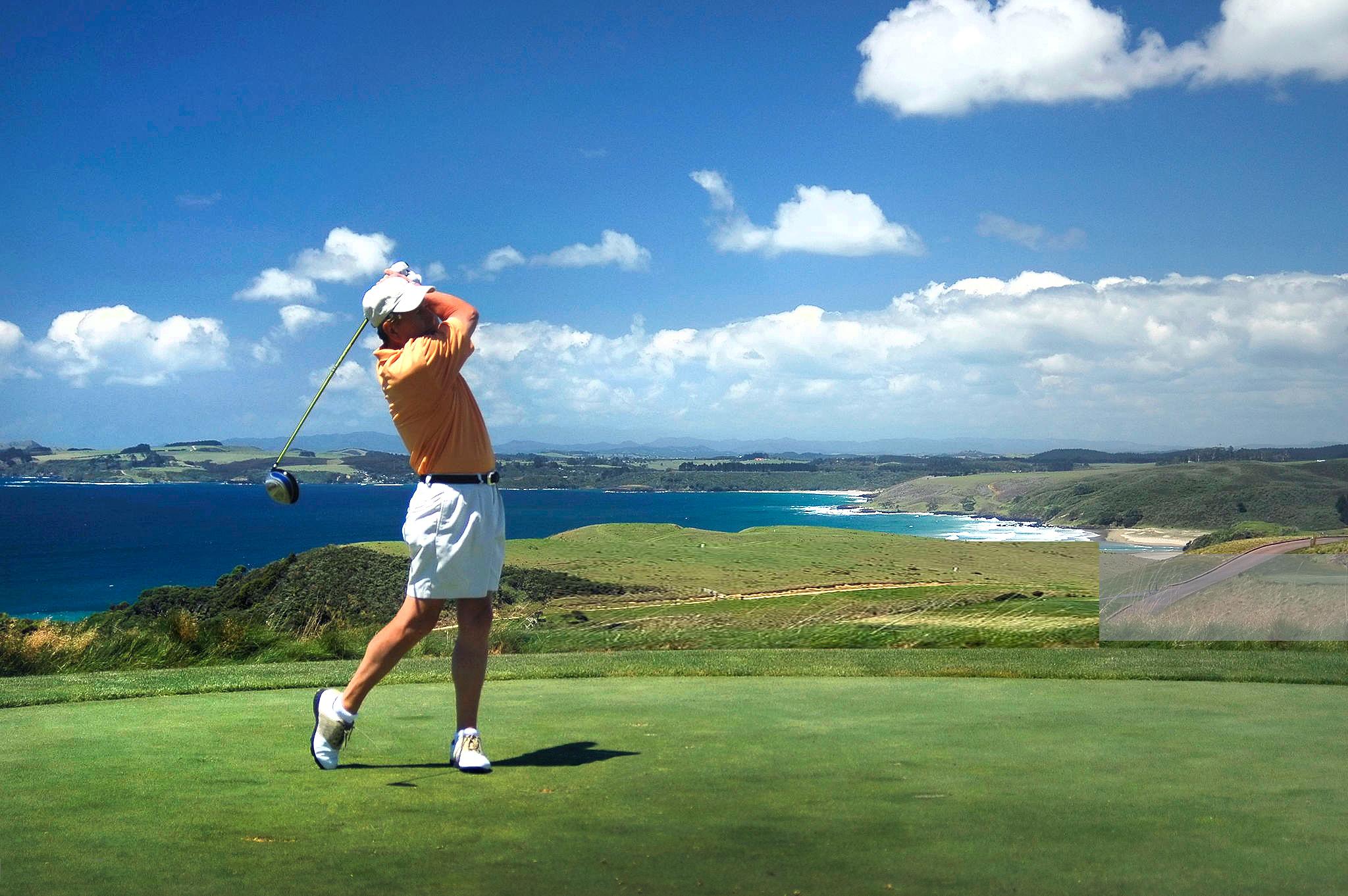 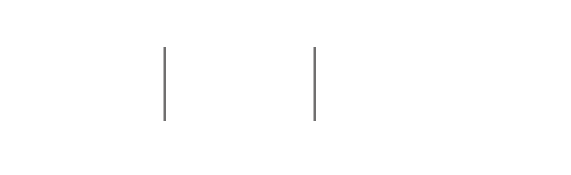 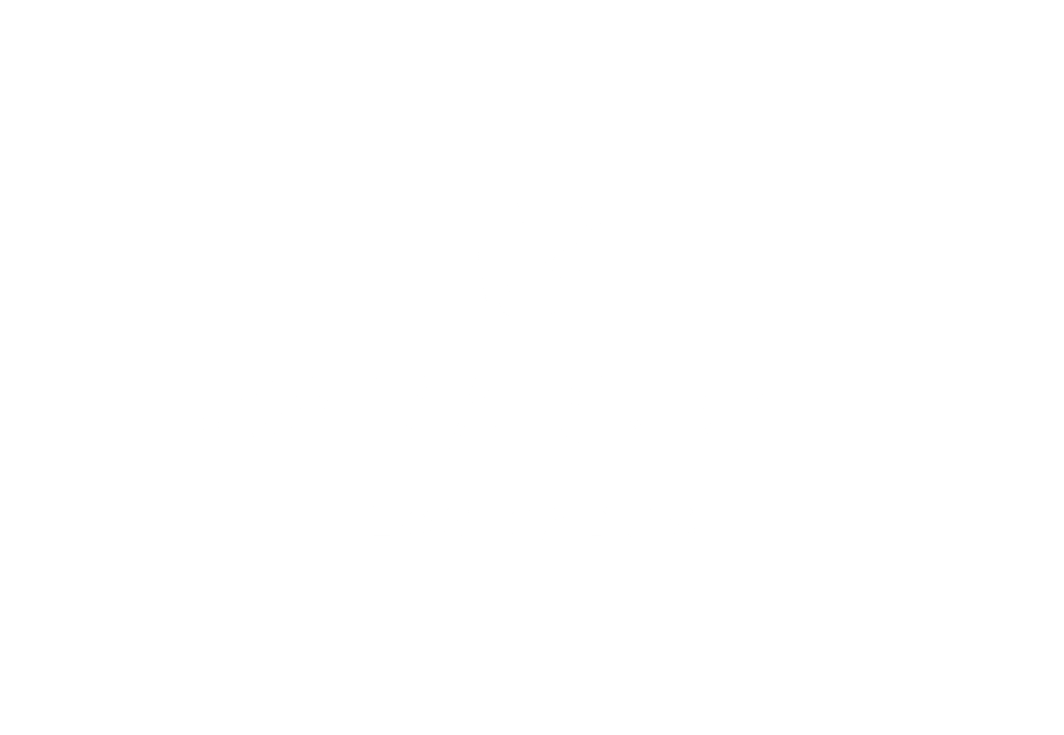 14:00 am
Desayuno libre
en Griffin Club

14:00  Comida
Restaurante Nak Grill

16:00  Tarde Libre.
Disfrute de la alberca
y demás  áreas del Hotel
JW Marriott Los Cabos.

20:00  Coctel y cena
Suite Gobernador

23:00   After Party
en Niparaya Bar
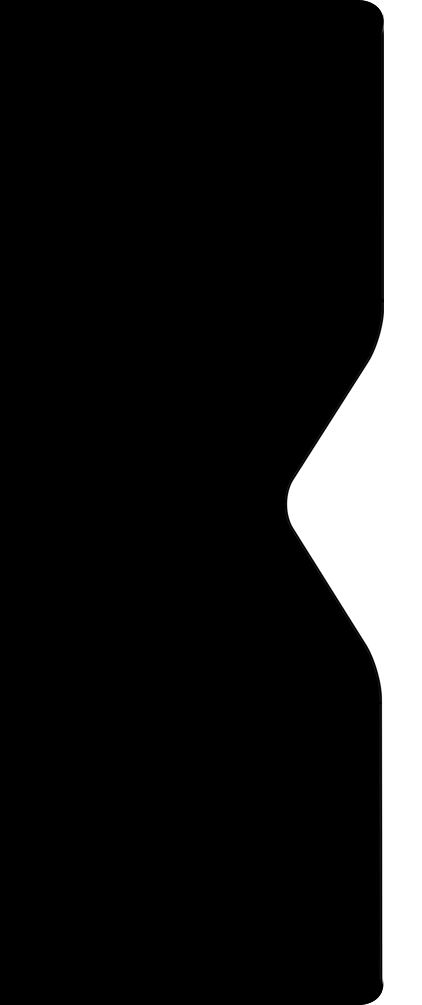 Participantes
Torneo de Golf
06:00 am
Desayuno libre en Griffin Club

06:30 am
Salida al Campo de Golf
Puerto Los Cabos
Acompañantes
Torneo de Golf
06:00 am
Desayuno libre en Restaurante Uá

11:00 am
SPA o Temazcal
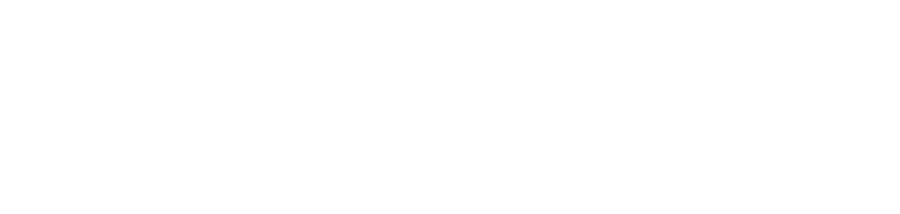 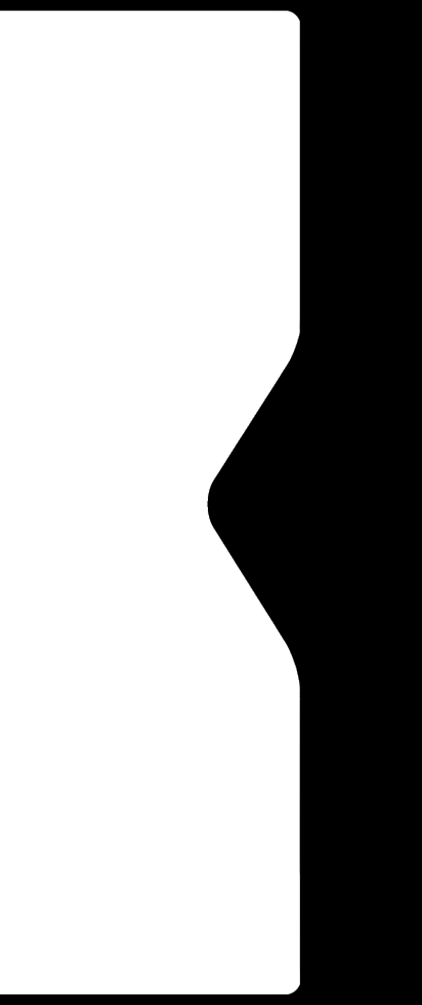 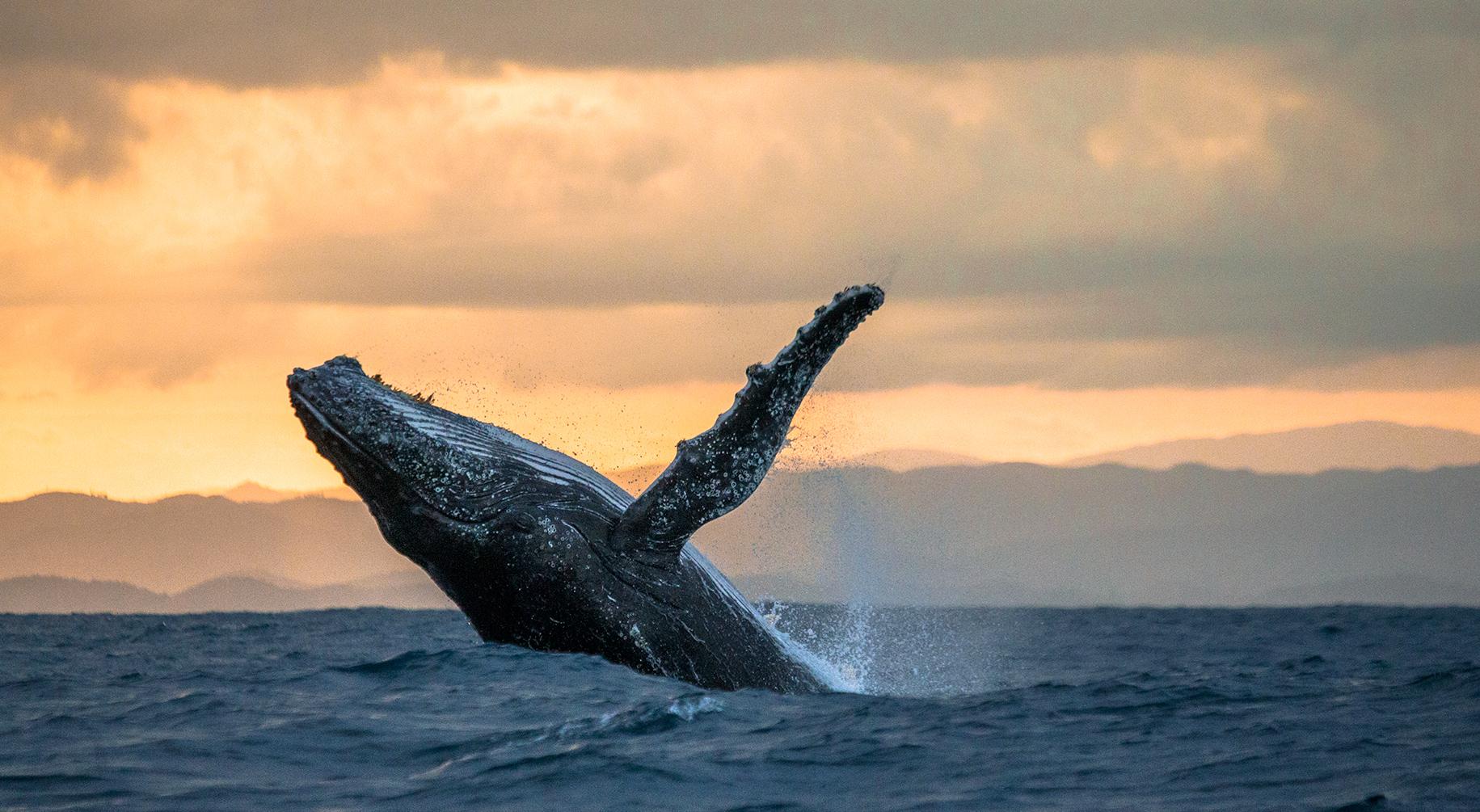 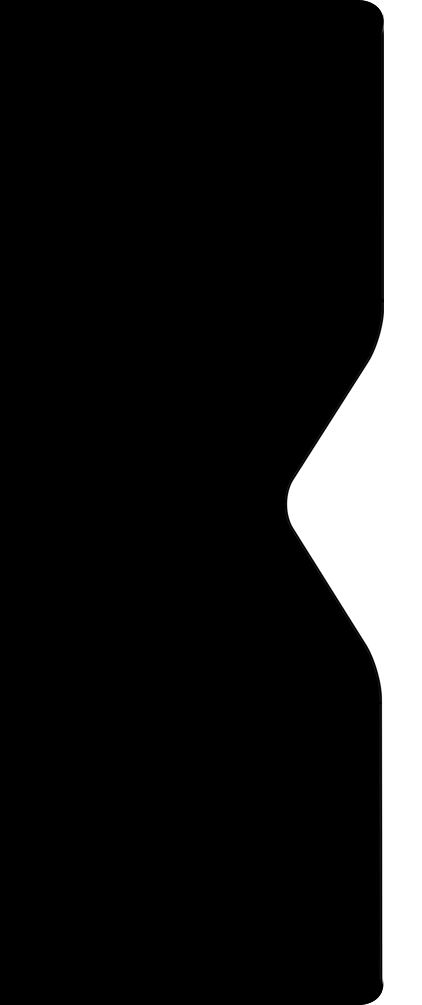 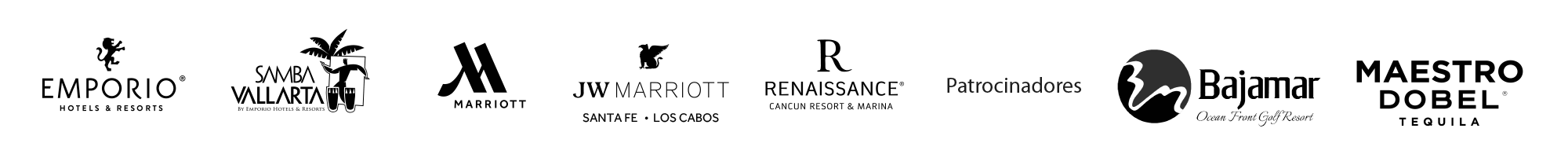 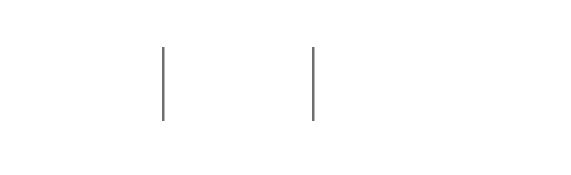 09:00 am
Brunch Restaurante Uá

10:30 am
Salida al Aeropuerto de Los Cabos

13:26 am
Salida Vuelo Volaris
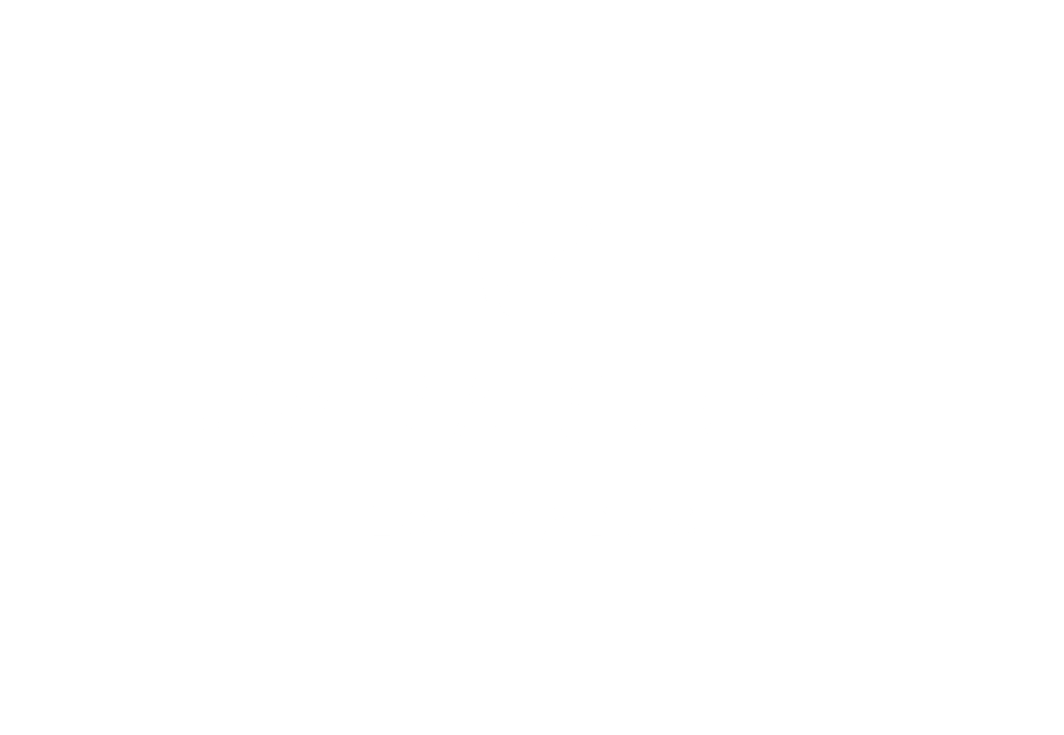 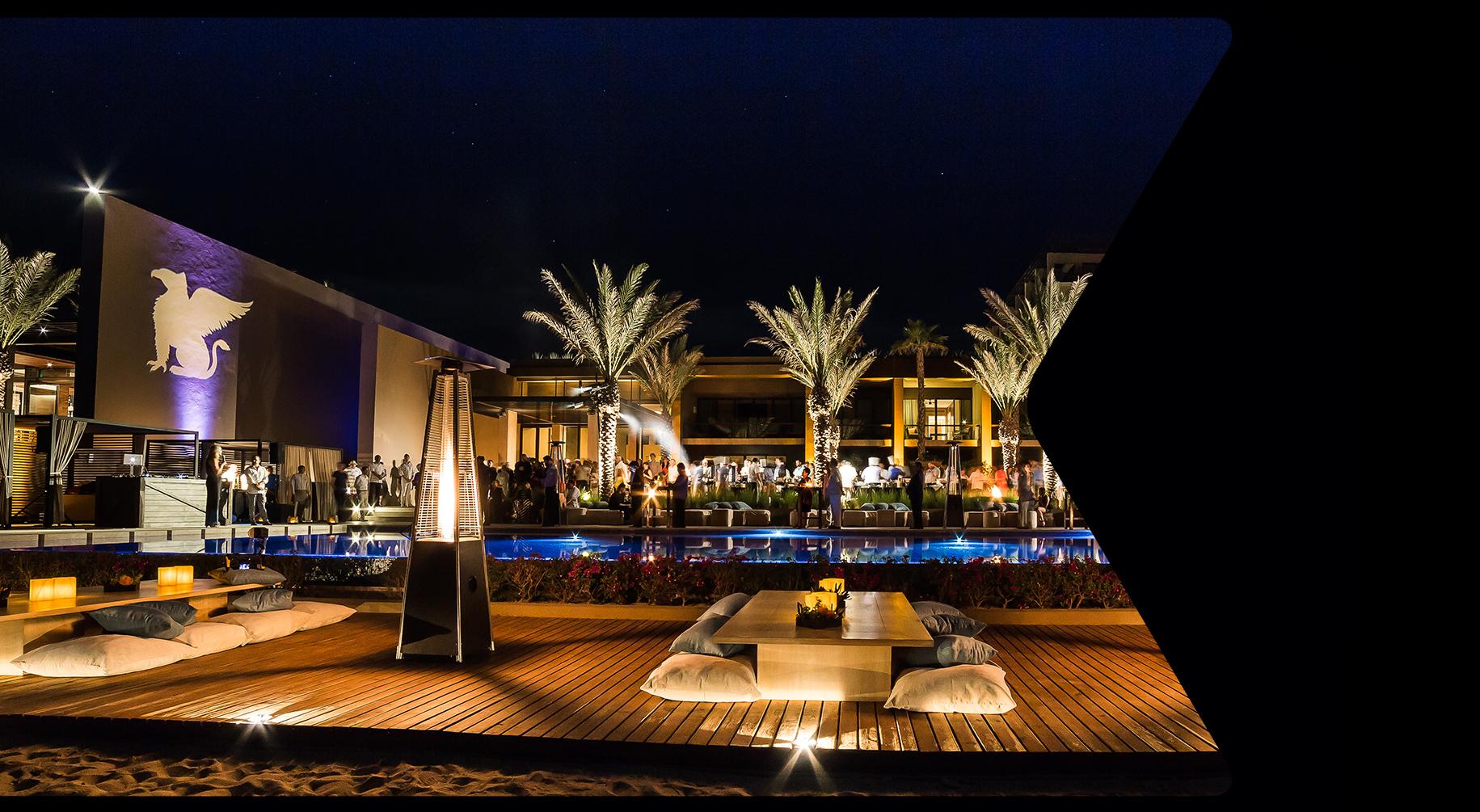 Llevar ropa cómoda.
Considerar traje de baño.
Las noches en Los Cabos son frescas,
     te recomendamos algo para cubrirte.
Recomendaciones:
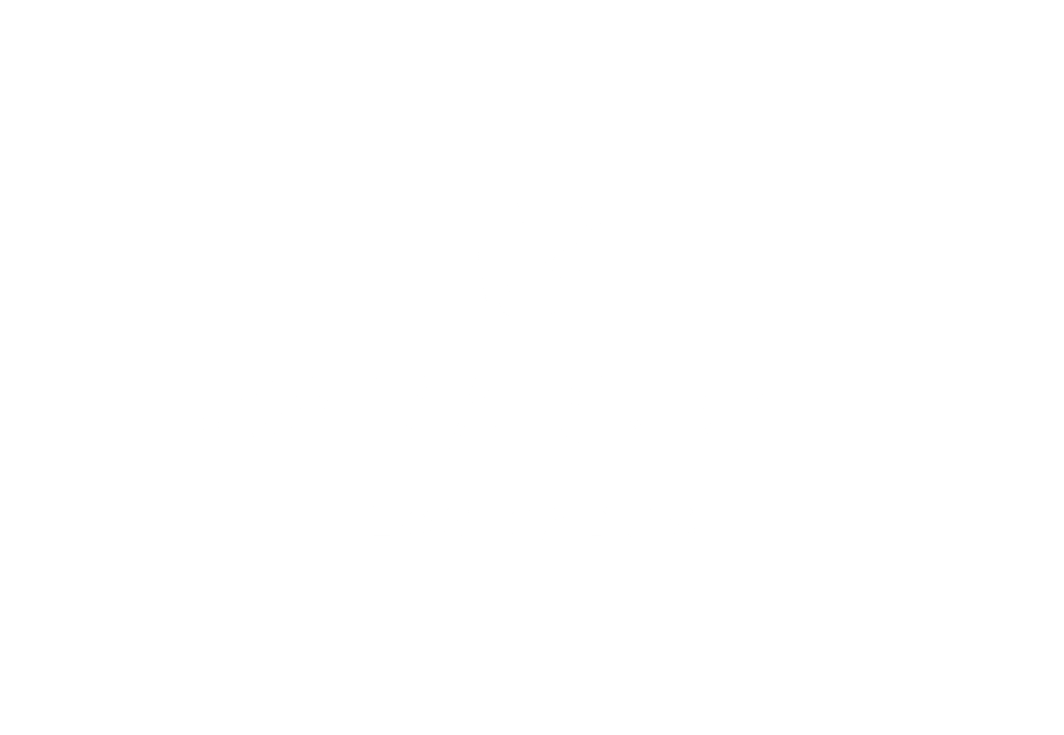 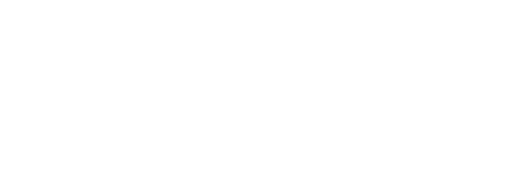